Ordbehandling
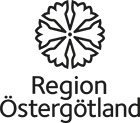 Word är ett program inom programvarupaketet Microsoft Office, andra program är Excel, Power Point, Publisher, Outlook och Access.

Word är ett verktyg för att skapa olika dokument, till exempel artiklar, brev eller rapporter. Du kan också lägga till bilder, kartor och tabeller kombinerat med text.

Det finns vissa skillnader mellan de olika versionerna av Word-programmet, men alla innehåller olika verktyg för att skriva och formatera textdokument. 

I Word kan du spara texten i flera filformat. Ett exempel är pdf-format. När du delar en pdf-fil kan praktiskt taget vem som helst läsa den med det kostnadsfria programmet Adobe Reader. 

Microsoft Office är inte gratis, men det finns några fria alternativa program som kan laddas ner från internet. Till exempel Microsoft Open Office. Ett program där du kan öppna filer som skapats i Word eller tvärtom. 

Via länken nedan kan du ladda ner Microsoft Open Office gratis: http://download.openoffice.org/index.html
Dokumentnamnsfält
Menyrad
Verktygsfält
För att rulla/scrolla uppåt
Marginal högerkant
Marginal vänsterkant
Horisontell linjal
Med hjälp av musens markör anger man i dokumentet var texten ska hamna. Markören är ett blinkande streck.
Marginal överkant
Vertikal list för att rulla/scrolla uppåt och nedåt i dokumentet
Den gråa rektangeln visar ytan som är inom marginalerna
Vertikal linjal
För att rulla/scrolla nedåt i dokumentet
Horisontell list för att rulla/scrolla till vänster och höger.
Verktygsfältet Rita
Spara:  Spara dokumentet efter ändringar med samma filnamn och på samma plats.

Spara som: Sparar dokumentet för första gången.


Öppna:  Öppna ett dokument som du redan har skapat och sparat.

Senaste: Dem senaste dokument som du gjort.


Nytt:  Öppna ett nytt tomt dokument.


Skriv ut: Skriv ut ett helt dokument.
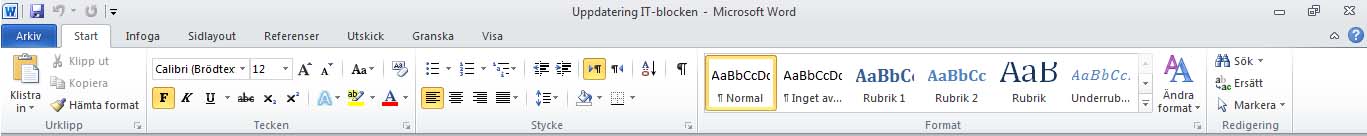 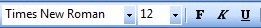 Teckensnitt
Teckenstorlek
Fet stil
Kursiv stil
Understruken stil
Verktygsfältet – Formatering

Teckensnitt: Välj genom att klicka på lilla pilen. Det finns flera olika teckensnitt.
Teckenstorlek: Välj storlek genom att klicka på lilla pilen.
Fet stil: Klicka på F för att få en fetare stil. Ta bort fet stil genom att klicka på F igen.
Kursiv stil: Klicka på K för att få en kursiv stil. Ta bort kursiv stil genom att klicka på K igen.
Understruken stil: Klicka på U att få understruken stil. Ta bort understruken stil genom att klicka på U igen.
Olika teckensnitt

Arial 		mistral      	  Engravers mt   	curlz MT  
 
Times New Roman  اندلسي 
	
Olika teckenstorlek
       Teckenstorlek 14	 Teckenstorlek 20 	Teckenstorlek40 	Teckenstorlek 60

Teckenstil
Fet  Ej Fet
Kursiv      Fet och Kursiv
Understruken  
Understruken och Fet  
Understruken, Fet och Kursiv
Understruken och Kursiv
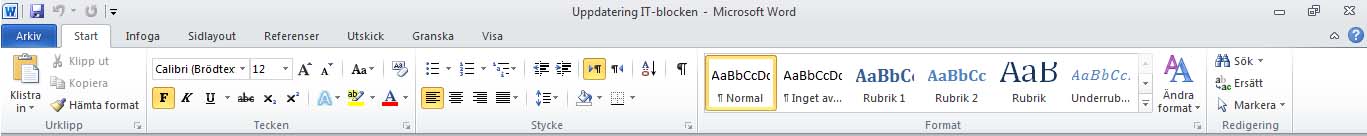 Ångra
Göra om
Klipp ut
Kopiera
Klistra in
Hämta format
Redigeringsverktyg

Klipp ut:  För att klippa ut hela eller delar av dokumentet och klistra in på annat plats i dokumentet eller i annat dokument.
Kopiera:  För att ta en kopia av hela eller delar av dokumentet och klistra in på annat plats i dokumentet eller  i annat dokument.
Klistra in: För att klistra in delen som vi klippt eller kopierat i föregående steg. Sätt muspekaren i exakt position där du vill ha texten och tryck sedan en gång på Klistra in. 
Hämta format: Ta en kopia av textformatets storlek, stil, färg, teckensnitt  etc. och för över det på annan del av texten.
Ångra: För att ångra den senaste åtgärden. Om du klickar på pilen kan du gå tillbaka i dokumentet och ångra flera steg.
Göra om: Klicka för att ta tillbaka det du ångrat senast.
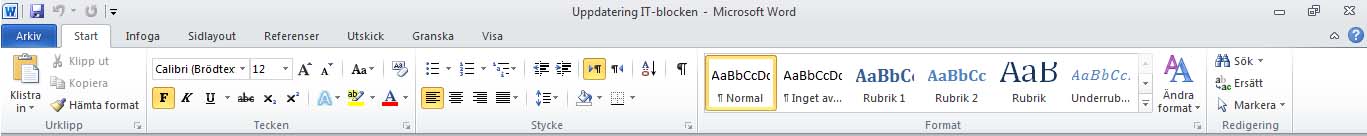 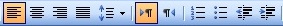 Vänster-
justering
Punktlista
Öka indrag
Numrerad lista
Minska indrag
Centrering
Höger 
till vänster
Marginal
justering
Vänster till höger
Radavstånd
Höger
justering
Verktygsfältet  - Formatering
Vänsterjustering: Vänstermarginalen rak och höger marginalen oregelbunden. Stycket placeras på vänster sida.
Centrering: Stycket placeras mitt på sidan
Högerjustering: Högermarginalen blir rak och vänstermarginalen blir ojämn. Stycket placeras på höger sida.
Marginaljustering: Vänster och höger marginaler blir raka.
Radavstånd: Ange avståndet mellan rader, klicka på pil för valbar lista. 
Vänster till höger: Ange textens riktning från vänster till höger, till exempel text på svenska och engelska.
Höger till vänster: Ange textens riktning från höger till vänster, till exempel text på arabiska. 
Numrerad lista: Används när du skrivit ett antal punkter som du vill numrera. 
Punktlista: Fungerar på samma sätt som numrerad lista men infogar punkter istället för siffror. 
Minska indrag: Minskar indraget för ett stycke.  
Öka indrag: Ökar indraget för ett stycke.
Vänsterjustering
Centrering
Högerjustering

Punktlista - För att skriva en punkterad lista:

Skriv den första punkten och klicka sedan på punktlista i verktygsfältet. Med
varje Enter börjar en ny rad med en punkt. För att slutföra listan tryck igen på
punktlista i verktygsfältet.

Den första punkten.
Den andra punkten.
Den tredje punkten.

Numrerad lista - För att skriva en numrerad lista:

För att skriva en numrerad lista. Skriv den första punkten och tryck sedan på Numrerad
lista i verktygsfältet. Med varje Enter börjar en ny rad med ett nummer. För att slutföra listan tryck igen på Numrerad lista i verktygsfältet.

Den första siffran.
Den andra siffran.
Den tredje siffran.
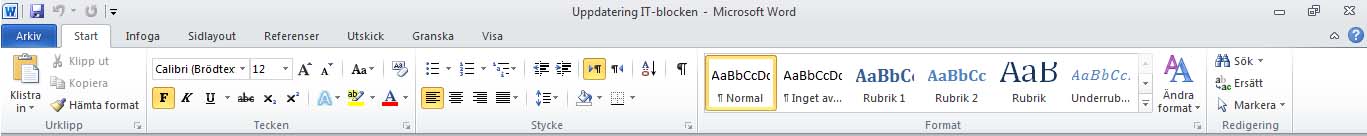 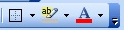 Yttre kantlinje
Överstrykningsfärg
Teckenfärg
Verktygsfält – Formatering

Yttre kantlinje: För att rita kantlinje runt text.

Överstrykningsfärg: För att välja bakgrundsfärg för tecken. Du kan välja valfri färg från listan genom att klicka på pilen.

Teckenfärg: Välj teckenfärg från listan genom klicka pilen.
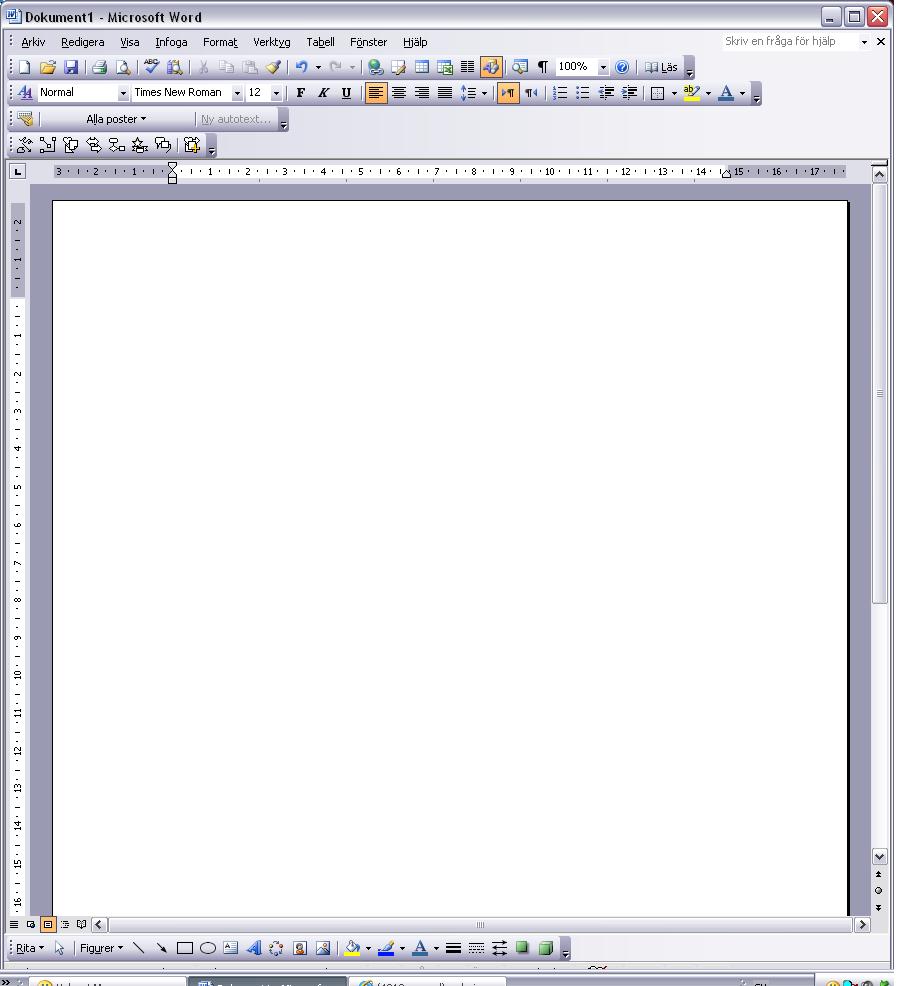 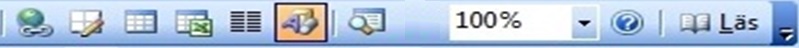 Läs visa
Visa %
Infoga tabell
Excel-tabell
Sök
Hyperlänk
Rita tabell
Spalter
WordArt
Verktygsfältet
Hyperlänk:  För att infoga en länk till en annan fil eller en webbplats på internet.
Rita tabell:  För att rita en tabell med musmarkören.
Infoga tabell: För att lägga till en tabell där du kan bestämma antal rader och kolumner.
Excel tabell:  Infoga ett Excel kalkylblad.
Spalter:  Dela upp text i spalter där du bestämmer hur många spalter du vill ha.
WordArt:  För att lägga till dekorativ text. 
Sök: För att söka efter ett ord eller ett stycke i dokumentet.
Visa %, zoom: Förstora eller förminska visning av dokumentet.
Läs Visa:  Läs/Visa dokumentet i helskärmsläge.
Infoga bilder
Klicka på Infoga. Välj Bild.
Öppnar en dialogruta för att välja bild från datorn klicka sedan på Infoga.
Word 2016
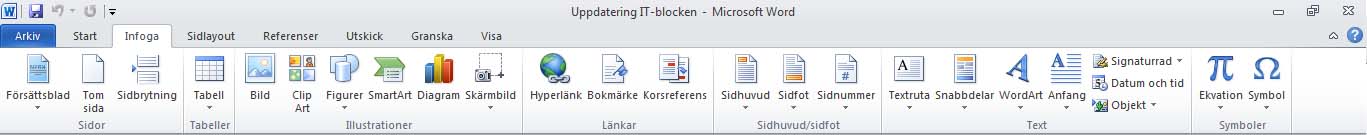 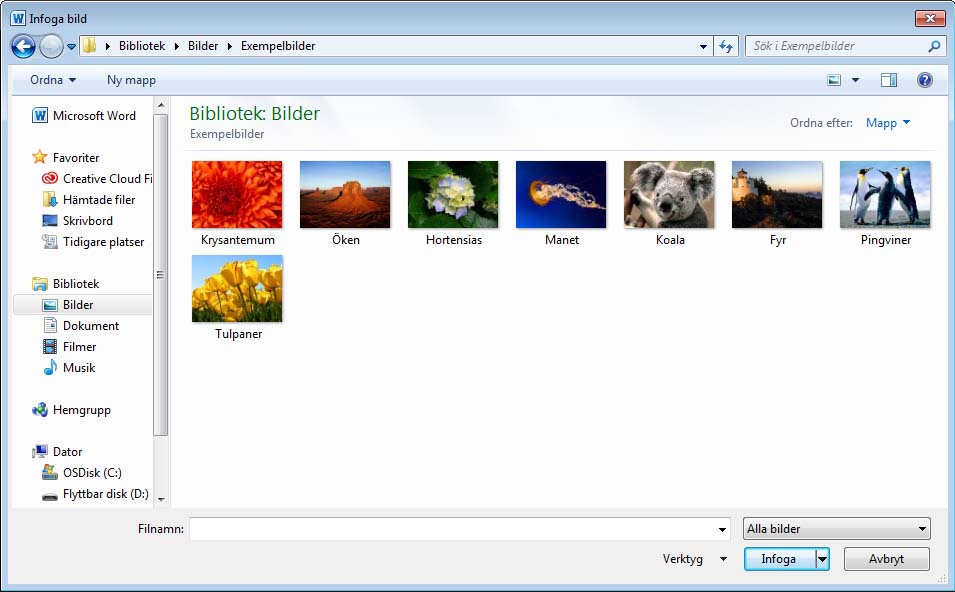 Infoga figurer eller wordart i dokument
För att lägga till en figur eller kombinera flera figurer. Klicka på Infoga menyn och välj Figurer. Du kan välja bland linjer, geometriska standardfigurer, pilar mm.




	Vi kan ändra storlek på en figur genom att peka med musen på kanten. När muspekaren blir en dubbelriktad pil kan du dra ut eller in för att zooma.




	Infoga meny, välj WordArt, för att lägga till dekorativ text till i ett dokument. 
	Öppnar färdiga modeller som du kan välja från.
Du kan göra ändringar i WordArt, till exempel för teckensnittsstorlek och textfärg, genom att använda ritverktygsalternativen som blir tillgängliga automatiskt när du infogar eller markerar WordArt i ett dokument. Eller höger klicka med musen på figur och välja Format AutoShape.
Väljer dekorativ text som du kan lägga till i ett dokument
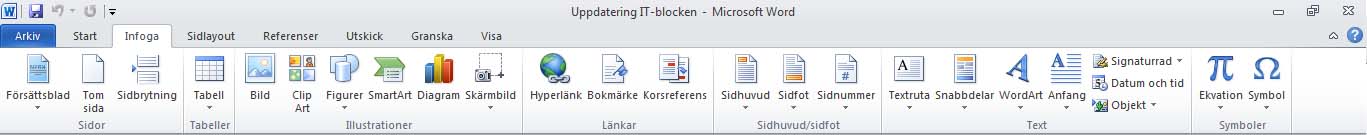 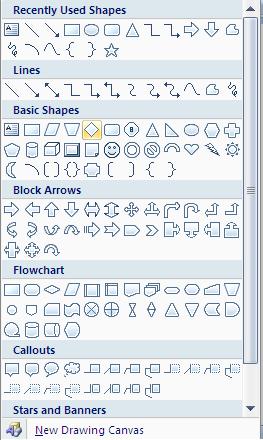 Välj figur som du vill infoga i dokumentet
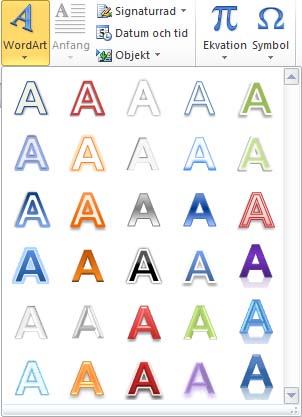 Maria
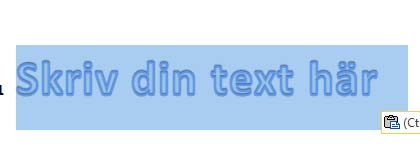 Skriv Texten här
Infoga sidnummer
Öppna Infoga menyn och välj Sidnummer.







I dialogrutan kan du bestämma var du vill placera sidnumret.


Du kan välja om du vill numrera med siffror eller bokstäver och vilken siffra eller bokstav numreringen skall börja med
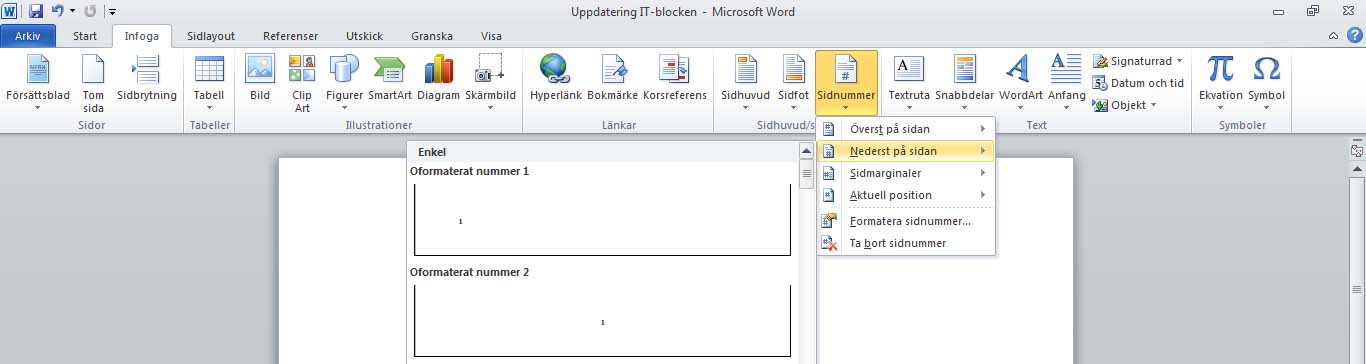 Här väljer du plats för sidnumreringen
Klicka här om du vill att kom på nummersformat.
Kantlinjer
Visar bild för sidkantlinje
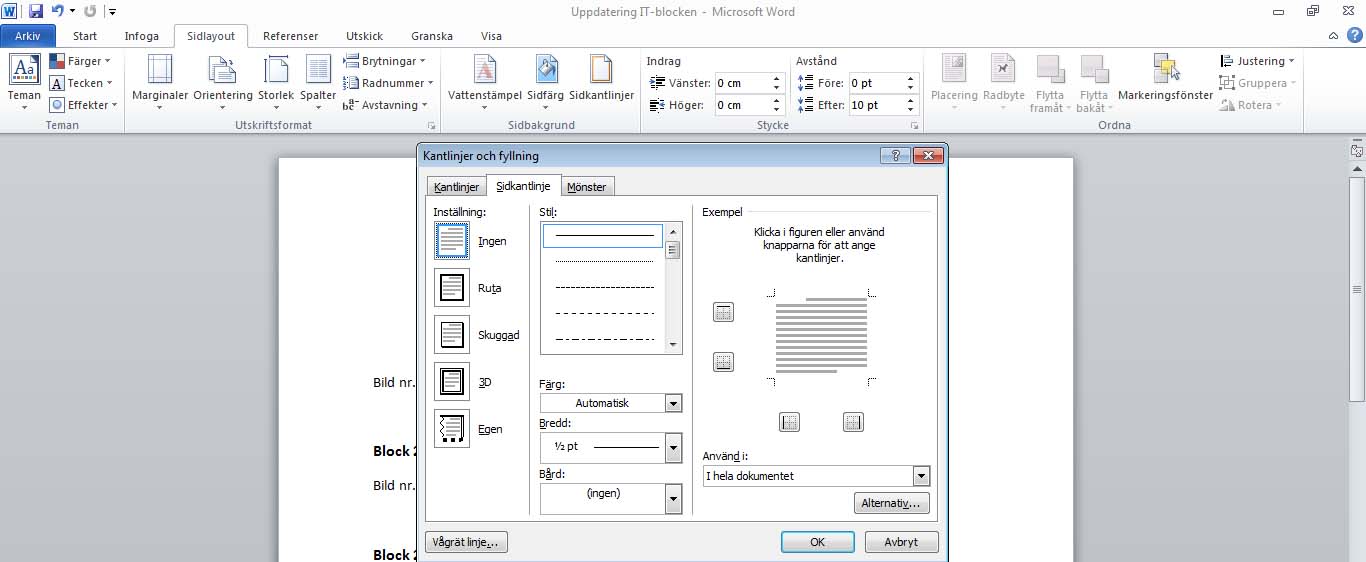 . Öppna SidLayout (sidformat) och klicka sedan på Page Borders (sidkantlinjer).


Följande dialogruta öppnas där du väljer  Linjetyp för sidkantlinje, sidkantlinje typ, bredd av sidkantlinje, kons.t


	Kantlinjer och fyllning

	Flik 1, Kantlinjer
	Flik 2, Sidkantlinjer
	Flik 3, Mönster
Välj sidkantlnje i hela dokument  eller annat alternativ.
Linjetyp för sidkantlinje
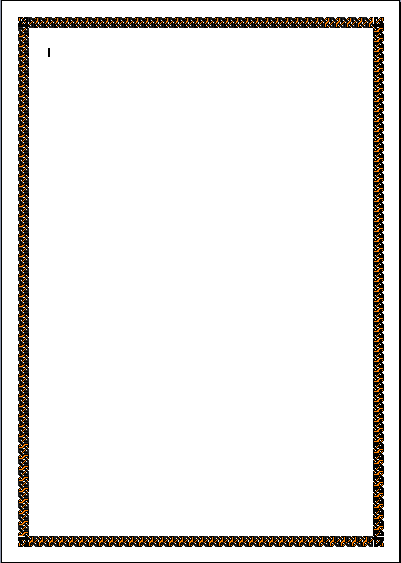 Marginaler och utskriftsformat
Kontrollera marginaler genom att öppna Sid Layout och välja Marginaler.
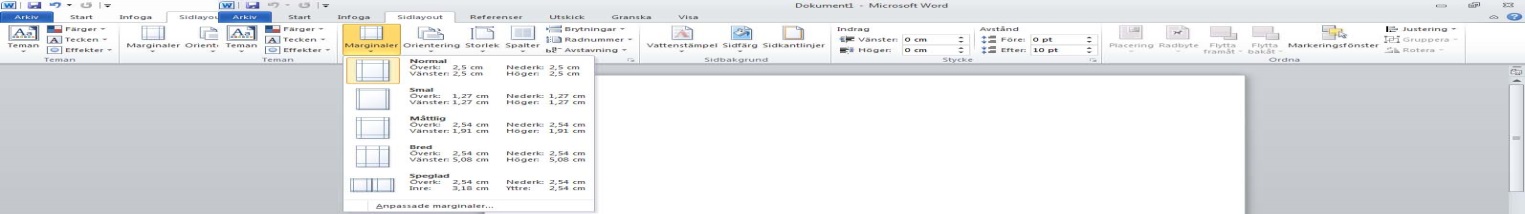 [Speaker Notes: ’ش]
Spara
Spara ny fil genom att öppna Arkiv menyn och välj Spara som. 


















Det finns fler alternativ för att spara en fil i Word.
En dialogruta öppnas där du väljer var du vill spara dokumentet, vilket namn du vill ha och vilket format.
När du skapar ett nytt dokument väljer du Spara som från Arkiv menyn. Om du vill spara ändringar som du gjort i ett redan sparat dokument klickar du på Spara i verktygsfältet eller väljer Spara under Arkiv menyn.
För att skapa en kopia av ett befintligt dokument välj Spara som och ange ett nytt dokumentnamn.
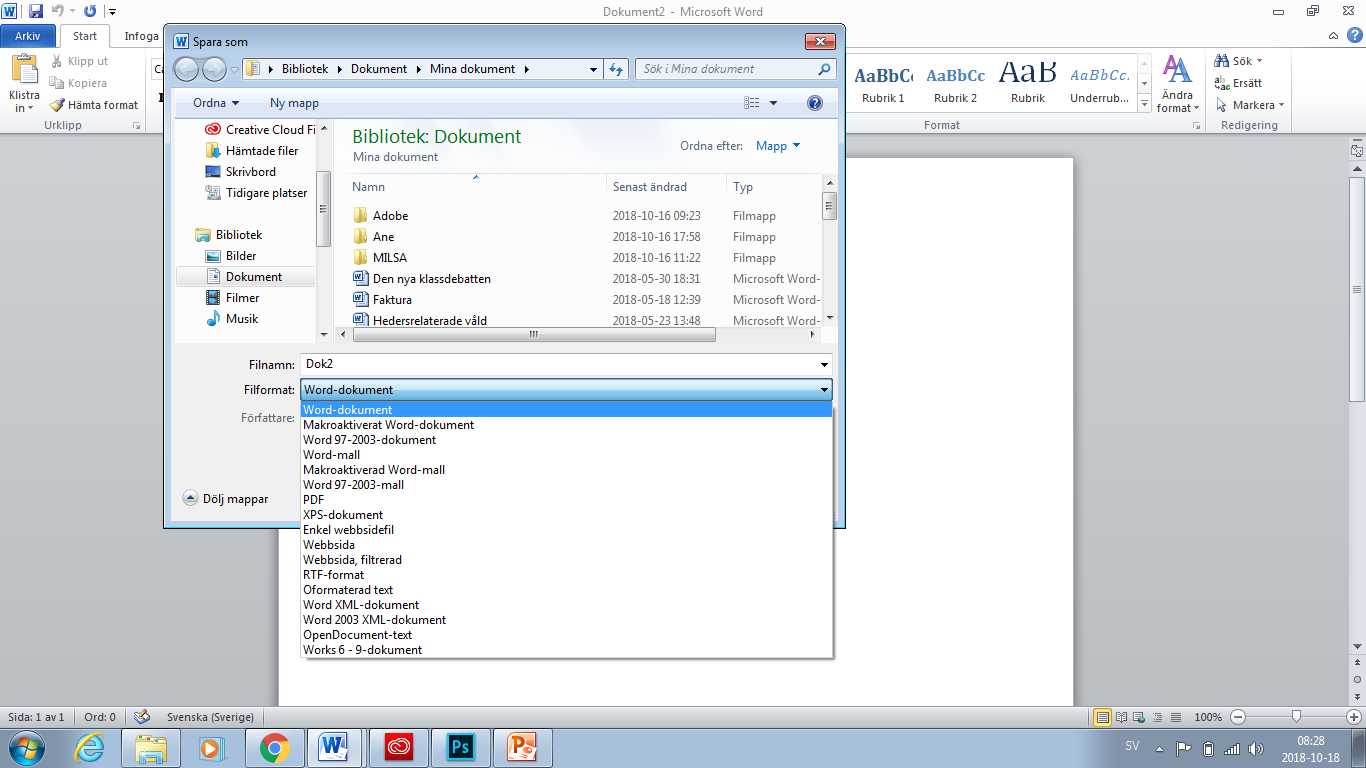 Här väljer du var du vill spara dokumentet
Fil format
Fil namn
Spara fil som pdf
Förhandsgranska och skriv ut
Innan du skriver ut kan det vara bra att få en uppfattning om hur dokumentet ser ut. I förhandsgranskningsläget visas varje sida i dokumentet som en bild.
Öppna Arkiv menyn och välj skriv ut. Du får flera alternativ att välja på. 

















Öppna Arkiv menyn och välj skriv ut. En ny dialogruta visas och du kan välja olika  alternativ för att skriva ut.
Skriv ut hela dokumentet
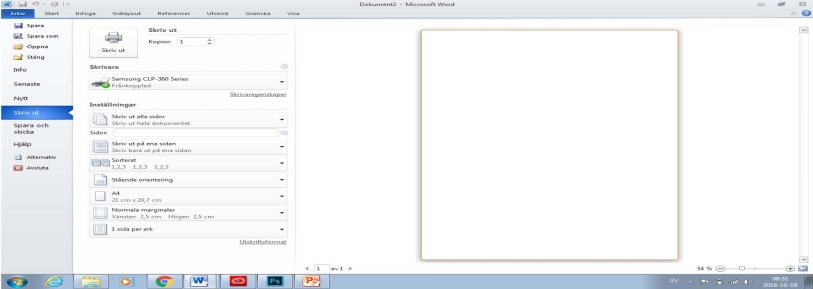 Antal kopior
Välj Skrivare
För att skriva ut specifika sidor,  skriv sidnummer i  intilliggande ruta
Sortera kopior